Program
08.30 		Frokost serveres
09.00		Velkommen og introduksjon til dagens tema
		Heidi Pedersen, Stipendiat, NTNU
		Svein Bergem, Stipendiat, Nasjonal kompetansetjeneste 			for barn og unge med funksjonsnedsettelser
09.20-09.55	«Medvirkning og erfaringer fra et brukerperspektiv»
		Anders Nupen Hansen, Bruker
09.55-10.15	Pause med påfyll
10.15-10.50	«Hvilke muligheter har vi for brukermedvirkning i formidling av 			aktivitetshjelpmidler og hvordan har vi på  NAV 				Hjelpemiddelsentral Møre og Romsdal valgt å gjøre denne 			formidlingsprosessen i praksis?»
		Randi Kalleland, Seniorrådgiver og fagansvarlig, bevegelse
10.50-11.15	Dialog og diskusjon
11.15-11.30	Oppsummering
		Anders Midtsundstad, Seniorrådgiver, Nasjonal 				kompetansetjeneste for barn og unge med funksjonsnedsettelser
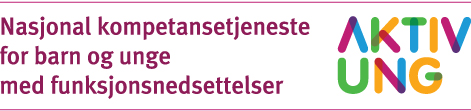 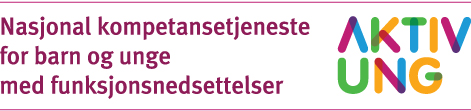 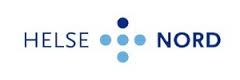 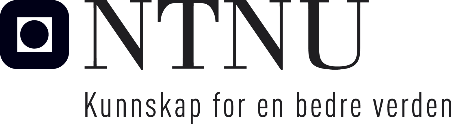 Aktivitetshjelpemidler kunnskap og deltakelse
Tilknyttet Nord universitet 
Ansatt v/Nasjonal kompetansetjeneste for barn og unge med funksjonsnedsettelser
Finansiert av Stiftelsen Sophies Minde
Hovedmål:
Generere kunnskap om hvordan aktivitetshjelpemidler kan gjøres til et mer effektivt virkemiddel for å oppnå mer deltakelse i en aktiv fritid for barn og unge med funksjonsnedsettelser
Fokusere på hva slags kunnskap ulike aktører (tjenesteytere, formidlere, brukere, ledsagere) har knyttet til aktivitetshjelpemidler
Avgrensninger
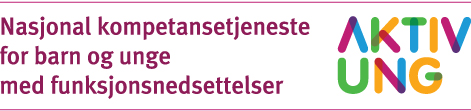 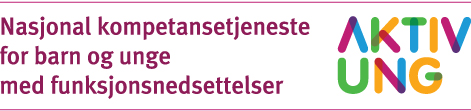 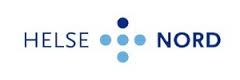 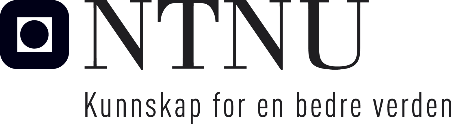 Studier:
1.Landsdekkende survey for å kartlegge kunnskap- og kompetansenivå og behov knyttet til aktivitetshjelpemidler blant ulike aktører i landets kommuner
Fysio-/ergoterapitjenesten, skoler og frivillige lag og foreninger
Interessante funn: mangler kjennskap til akthm som finnes, få typer akthm som blir brukt, informasjon knyttet til akthm er lite tilgjengelig, kjennskap til at profesjonelle kan søke akthm  

2. Studie som fokuserer på de ulike aktørenes kunnskap og kompetanse
Intervju
Et utvalg kommuner

3. Studie som fokuserer på brukernes erfaringer (deltakelsesaspektet)
Intervju og observasjon
Brukerne selv og deres nettverk (familie, venner, etc.)
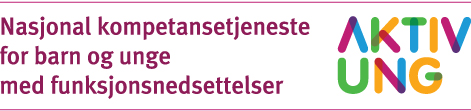 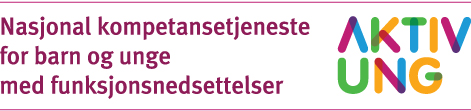 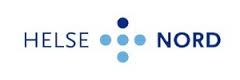 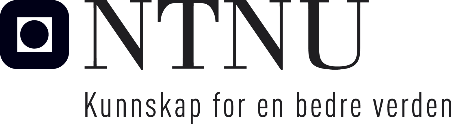 Bruk av velferdsteknologi for økt aktivitet og deltakelse blant personer med nedsatt funksjonsevne
Ansatt ved Institutt for nevromedisin og bevegelsesvitenskap, NTNU

Hovedmål:
Bidra til økt kunnskap om hvordan aktivitetshjelpemidler kan gi økt aktivitet og deltakelse i hverdagslivet til personer med nedsatt funksjonsevne, med et spesielt fokus på fysiske fritidsaktiviteter. 

Intervju av brukere i alderen 18 – 67 år
Intervju av ansatte ved NAV hjelpemiddelsentralene og den kommunale ergo- og fysioterapitjenesten
Dokumentstudier av søknader og vedtak på eller avslag på aktivitetshjelpemidler
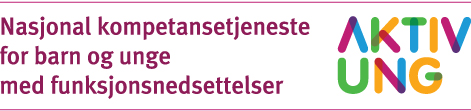 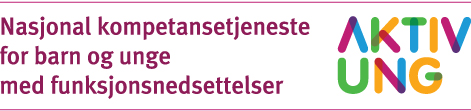 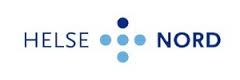 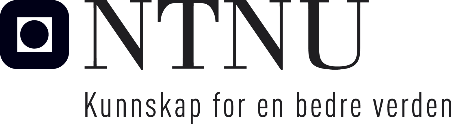 brukermedvirkning i tildelingsprosessen
Studien ser på brukermedvirkning i selve tildelingsprosessen, på hvordan medvirkning har betydning for at et aktivitetshjelpemiddel tas i bruk, og hvordan slike hjelpemidler kan bidra til økt fysisk aktivitet og deltakelse for den enkelte ut fra personspesifikke og kontekstuelle forhold.
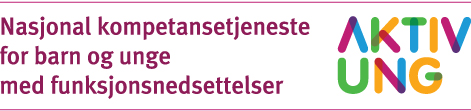 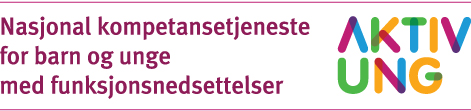 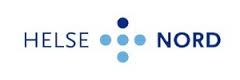 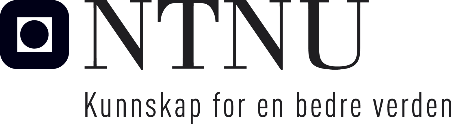 Målsettinger for brukermedvirkning
Respekt for brukeren som menneske og enkeltindivid, og gi brukeren mulighet til medvirkning og innflytelse på egen sak
Det handler om service, respekt, informasjon, tilgjengelighet, kompetanse og et godt tilpasset tjenestetilbud
På individnivå skal den enkelte bruker aktiviseres og ansvarliggjøres i forhold til sin egen situasjon
På systemnivå skal det være kontakt med ulike brukerorganisasjoner gjennom brukerutvalg

(St.prp. nr. 46 (2004-2005), Ekspertutvalg på hjelpemiddelformidling 2017)
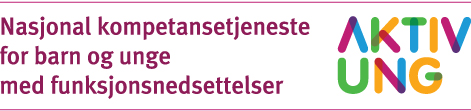 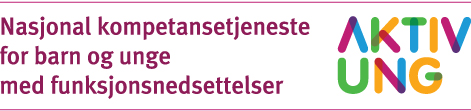 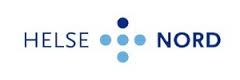 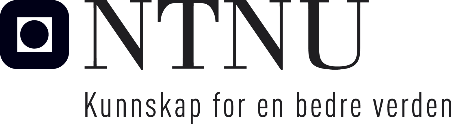 https://blog.medisin.ntnu.no/det-er-en-menneskerett-a-fa-bruke-den-kroppen-en-har/#more-15434
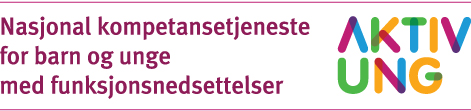 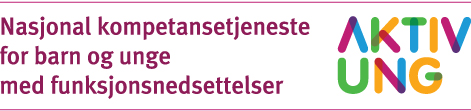 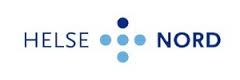 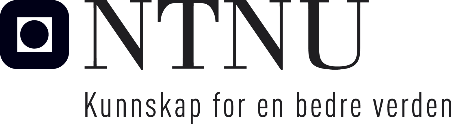 https://youtu.be/QepBRu3Ej4A
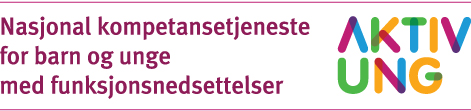 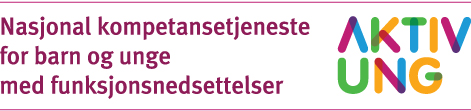 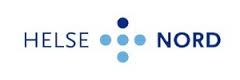 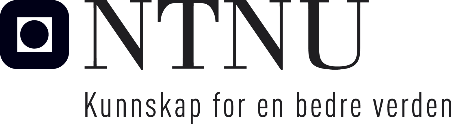